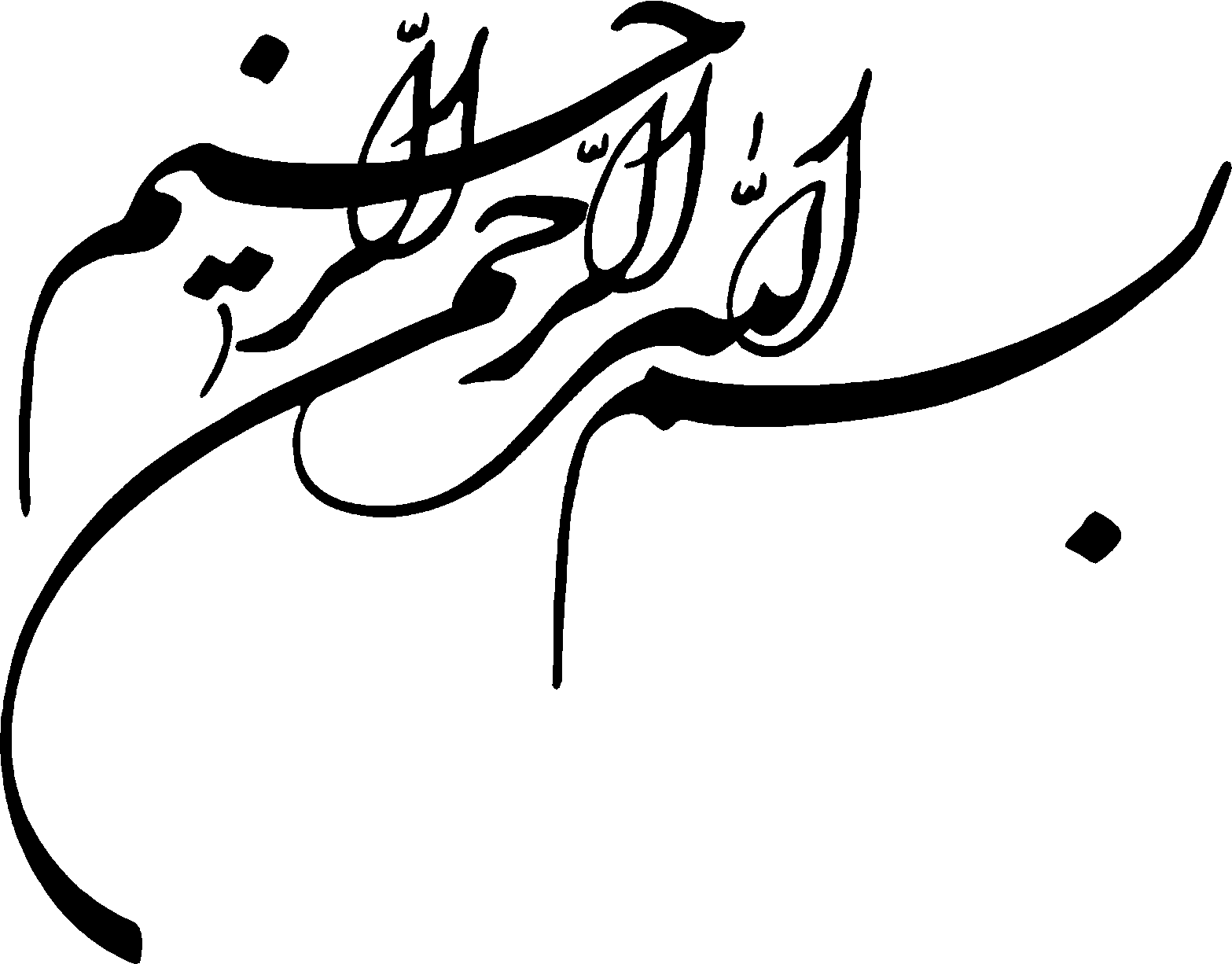 عنوان ارائه :
آموزش 
اذان و اقامه ، وضو ، نماز و تیمم
اذان و اقامه
وضو
نماز
تیمم
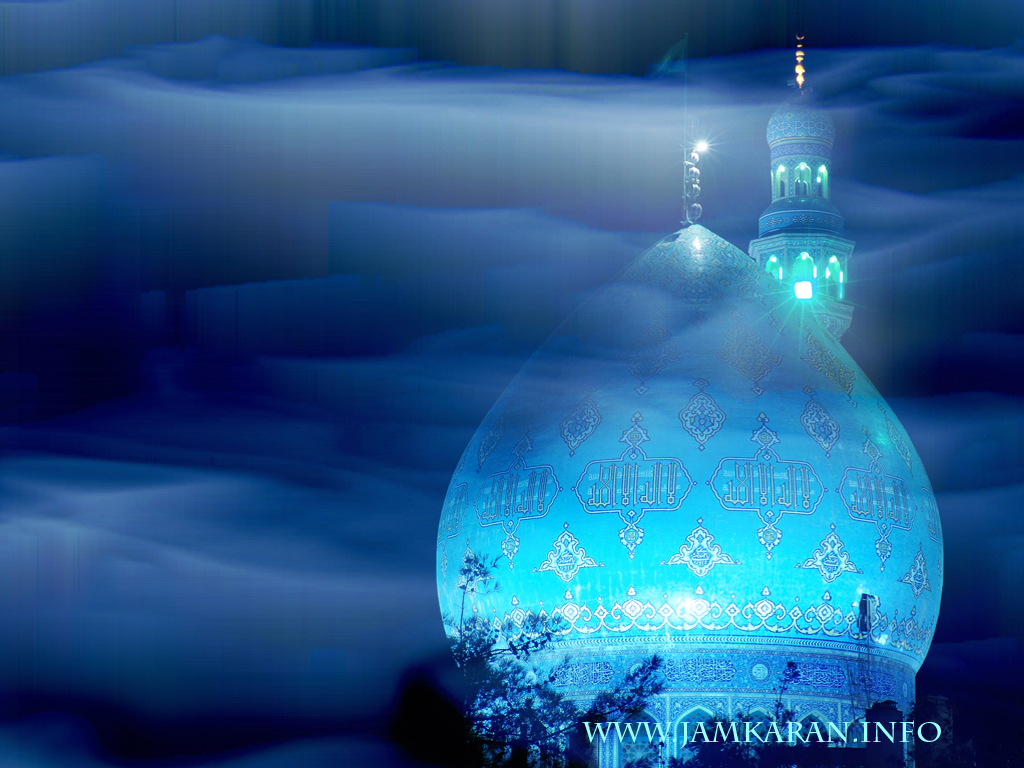 اذان و اقامه
اذان و اقامه
مسأله916-براى مرد و زن مستحب است پيش از نمازهاى يوميه اذان و اقامه بگويند، ولى پيش از نماز عيد فطر و قربان مستحب است، ‏سه مرتبه بگويند:"الصّلاة". و در نمازهاى واجب ديگر سه مرتبه الصّلاة را به قصد رجاء بگويد.
مسأله917-مستحب است در روز اولى كه بچه به دنيا مى‏آيد يا پيش از آنكه بندنافش بيفتد، در گوش راست او اذان و در گوش چپش اقامه بگويند.
مسأله918-اذان هيجده جمله است:
اذان
الله اكبر                                          چهار مرتبه
اشهد ان لا اله الا الله                           دو مرتبه
اشهد ان محمداً رسول الله                  دو مرتبه
حى على الصلاه                                    دو مرتبه
 حى على الفلاح                                   دو مرتبه
حى على خير العمل                              دو مرتبه
الله اكبر                                              دو مرتبه
 لا اله الا الله                                       دو مرتبه
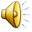 اقامه
مسأله919-اشهد انّ علياً ولى الله جزو اذان و اقامه نيست، ولى خوب است بعداز اشهد انّ محمداً رسول الله به قصد قربت گفته شود.
نکته : 
اقامه هفده جمله است ‏يعنى :
بازگشت
اقامه
الله اكبر                                                      دو مرتبه 
اشهد ان لا اله الا الله                                   دو مرتبه 
اشهد ان محمداً رسول الله                           دو مرتبه 
حى على الصلاه                                           دو مرتبه 
 حى على الفلاح                                          دو مرتبه 
حى على خير العمل                                     دو مرتبه 
قد قامت الصّلاه                                           دو مرتبه 
 لا اله الا الله                                               یک مرتبه
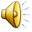 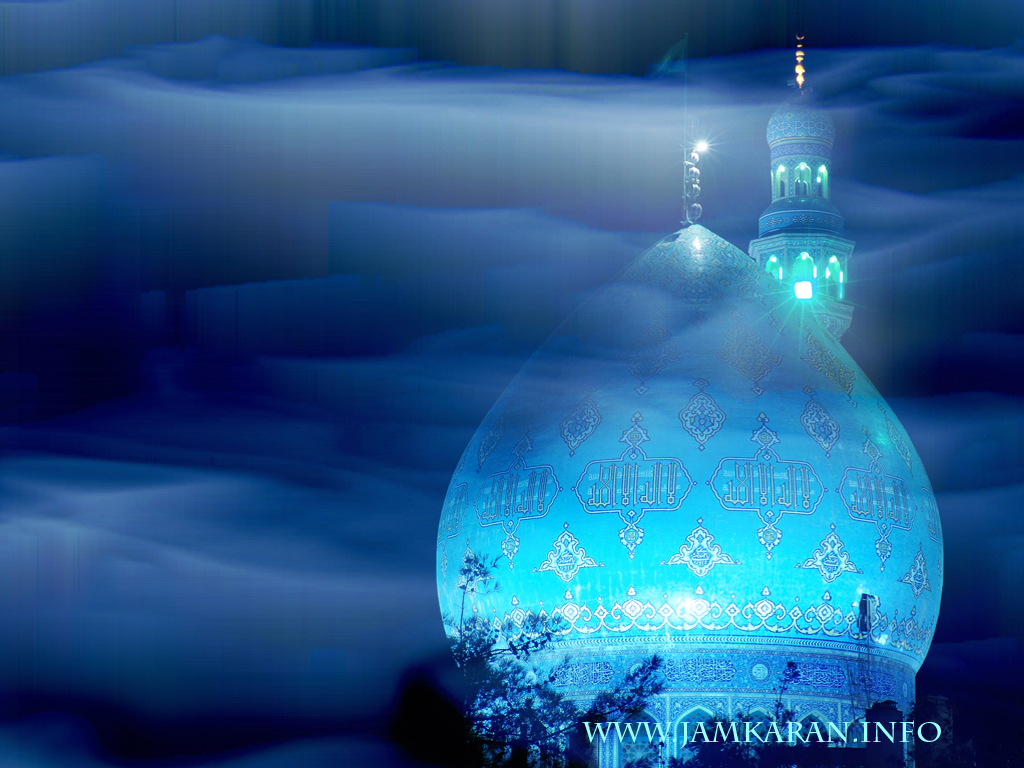 وضو
حدیثی از امام رضا (ع) درباره وضو :
امام رضا (ع) فرمود:
"آن که به عبادت خداي بزرگ مي ايستد، بايد خود را از آلودگيها پاک کند، از سستي و بي حالي دور باشد و با وضو، خود را براي سخن گفتن با خداي توانا، پاک و آماده سازد".
1- نيت
به نيت وضو صورت را از بالا به پايين – از جايي که موي سر روييده تا چانه – مي شوييم.
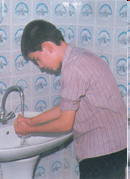 2- شستن صورت
صورت را از جایی که موی سر میروید تا چانه از بالا به پایین میشوییم.
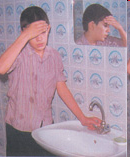 3- شستن دست راست
پس از شستن صورت، دست راست را از آرنج تا نوک انگشتان، از بالا به پايين، مي شوييم.
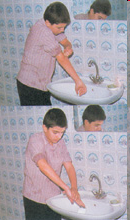 4- شستن دست چپ
بعد از شستن دست راست، دست چپ را مانند دست راست مي شوييم.
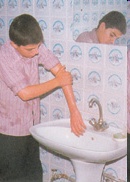 5- مسح جلوی سر
بعد از شستن صورت و دست ها با رطوبتي که بر دست مانده، جلوي سر را مسح مي کنيم؛ يعني دست را بر سرگذاشته و کمي به طرف پيشاني مي کشيم.
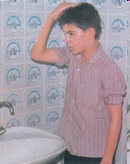 6- مسح روی پای راست
پس از مسح سر، پاي راست را از نوک انگشت تا آخر روي پا (مفصل) مسح مي کنيم.
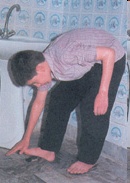 7- مسح روی پای چپ
بازگشت
در پايان پاي چپ را مانند پاي راست مسح مي کنيم و با اين عمل وضو تمام مي شود.
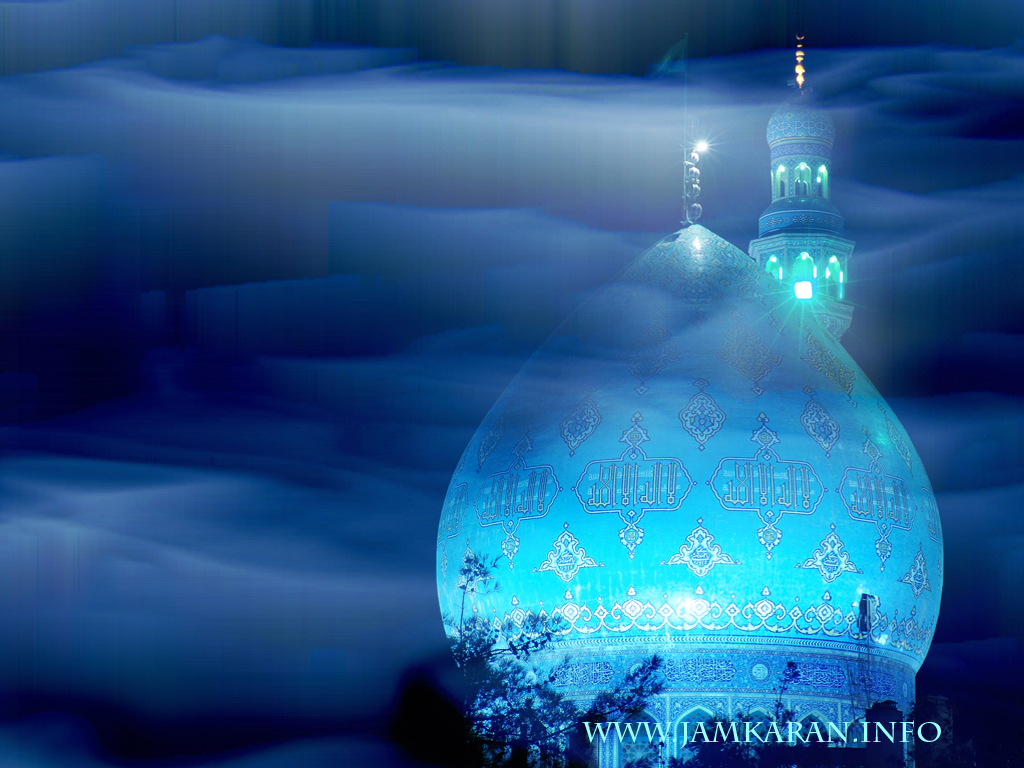 نماز
1- تکبيرة الاحرام
"نماز" با گفتن "الله اکبر" آغاز مي شود، گفتن "الله اکبر" در آغازنماز به معناي جدايي از غير خدا و پيوستن به اوست.
اعلام بزرگي پروردگار و دوري جستن از تمام قدرتهاي دروغين است.
با اين تکبير به حريم نماز وارد مي شويم و برخي کارها بر ما حرام مي شود.
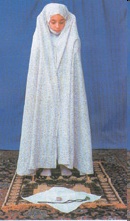 2- قرائت
پس از گفتن "الله اکبر" سوره حمد را مي خوانيم .
سوره حمد
1-   بِسْمِ اللّهِ الرَّحْمـَنِ الرَّحِيمِ 
2-   الْحَمْدُ للّهِ رَبِّ الْعَالَمِينَ 
3-   الرَّحْمـنِ الرَّحِيمِ 
4-   مَـالِكِ يَوْمِ الدِّينِ 
5-   إِيَّاكَ نَعْبُدُ وإِيَّاكَ نَسْتَعِينُ 
6-   اهدِنَــــا الصِّرَاطَ المُستَقِيمَ 
7-   صِرَاطَ الَّذِينَ أَنعَمتَ عَلَيهِمْ 
8-   غَيرِ المَغضُوبِ عَلَيهِمْ وَلاَ الضَّالِّينَ
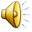 پس از سوره حمد، سوره توحید یايک سوره ديگر از قرآن را مي خوانيم.
سوره توحید
1- بسم الله الرحمن الرحيم 
2- قُلْ هُوَ اللَّهُ أَحَدٌ 
3- اللَّهُ الصَّمَدُ
4- لَمْ يَلِدْ وَلَمْ يُولَدْ وَلَمْ يَكُن لَّهُ كُفُوًا أَحَدٌ
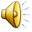 نکته : 
پسرها و مردان بايد نماز صبح و مغرب و عشا، حمد و سوره را (در رکعت اول و دوم) بلند بخوانند ولي دخترها وبانوان، اگر نا محرم صداي آنان را نشنوند مي توانند بلند بخوانند و در نماز ظهر عصر همه بايد حمد وسوره را آهسته بخوانند.
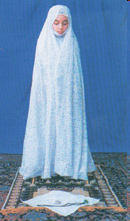 3- رکوع
پس از تمام شدن حمد وسوره سر به رکوع خم مي کنيم و دستها را به زانوها مي گذاريم و مي گوييم:
"سبحان ربي العظيم وبحمده"
و يا مي گوييم: 
"سبحان الله، سبحان الله، سبحان الله"
ذکر رکوع
"سبحان ربي العظيم وبحمده"
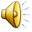 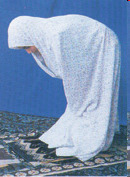 4- سجده
سپس سر از رکوع برداشته (مي ايستيم) و آنگاه به سجده مي رويم و هفت عضو بدن؛ يعني پيشاني، کف دو دست، سر زانوها و نوک انگشتان بزرگ پا را بر زمين گذاشته و مي گوييم:

"سبحان ربي الاعلي وبحمده"

يا "سبحان الله" را سه مرتبه تکرار مي کنيم.
ذکر سجده
"سبحان ربي الاعلي وبحمده"
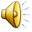 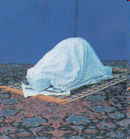 * رکعت دوم
پس از تمام شدن رکعت اول نماز، بدون آن که صورت نماز به هم بخورد و يا فاصله اي ايجاد شود، از جا برخاسته، بار ديگر مي ايستيم و حمد و سوره را به همان ترتيبي که در رکعت اول نماز گفته شد، مي خوانيم.
5- قنوت
در رکعت دوم نمازهاي روزانه، بعد از تمام شدن حمد و سوره و قبل از رکوع، مستحب است، دستها را روبروي صورت گرفته ودعايي بخوانيم؛ اين عمل را "قنوت" گويند.
ذکر قنوت
"ربنا آتنا في الدنيا حسنة وفي الاخرة حسن وقنا عذاب النار"
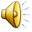 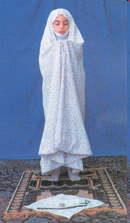 6- تشهد
در رکعت دوم هر نماز، پس از تمام شدن سجده دوم بايد در حالي که رو به قبله نشسته ايم "تشهد" می خوانيم؛
ذکر تشهد
"اشهد ان لا اله الا الله وحده لا شريک له و اشهد ان محمدا عبده ورسوله 
اللهم صل علي محمد وال محمد"
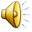 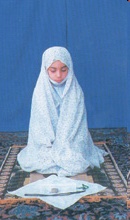 * رکعت سوم
رکعت سوم نماز هم مانند رکعت دوم است، با اين تفاوت که در رکعت دوم بايد با حمد و سوره بخوانيم، ولي در رکعت سوم، سوره و قنوت ندارد و فقط "حمد" را مي خوانيم و يا به جاي حمد، سه مرتبه مي گوييم:
"سُبحانَ اللهِ والحَمدُ للهِ وَلا اِلهَ الاّ اللهُ واللهُ اکبرُ"
پس اگز نماز مغرب مي خوانيم، بايد بعد از سجده دوم (در رکعت سوم) تشهد بخوانيم وبا سلام، نماز را پايان دهيم.
7- تسبیحات اربعه
ذکر تسبیحات اربعه
"سُبحانَ اللهِ والحَمدُ للهِ وَلا اِلهَ الاّ اللهُ واللهُ اکبرُ"
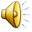 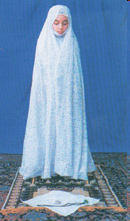 * رکعت چهارم
اگر نمازي که مي خوانيم چهار رکعتي باشد؛ يعني: نماز ظهر يا عصر يا عشا؛ پس از سجده ها (در رکعت سوم) بدون آن که تشهد يا سلام را بخوانيم، مي ايستيم و رکعت چهارم را مانند رکعت سوم انجام مي دهيم و در پايان نماز؛ يعني پس از سجده دوم مي نشينيم و تشهد و سلام را مي خوانيم و نماز را تمام مي کنيم.
7- سلام
تا اينجا رکعت دوم نماز هم تمام مي شود و اگر نماز دو رکعتي باشد؛ مانند نماز صبح، بعد از تشهد، با گفتن سلام، نماز را تمام مي کنيم؛ يعني مي گوييم:
ذکر سلام
السلام عليک ايها النبي ورحمة الله وبرکاته 
السلام علينا وعلي عباد الله الصالحين
السلام عليکم ورحمة الله وبرکاته
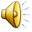 بازگشت
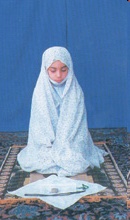 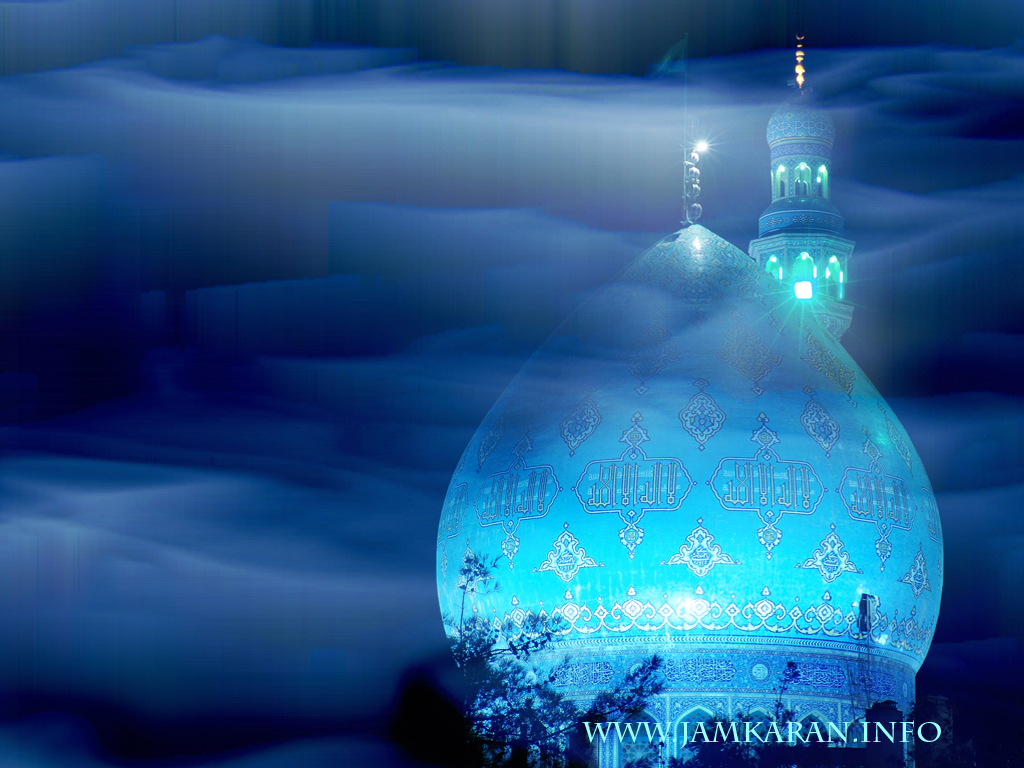 تیمم
نکته :‌
حضرت علي (ع) از تيمم کردن بر خاکهاي کنار کوچه ها (که معمولا آلوده است) نهي کرد.
1- زدن کف دو دست بر زمين
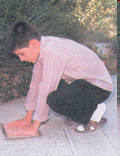 2-کشيدن دستها بر پيشاني و دو طرف آن
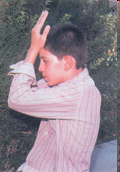 3- کشيدن دست چپ بر دست راست
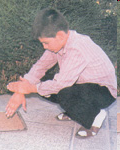 بازگشت
4- کشيدن دست راست بر دست چپ
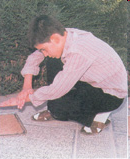